2-cынып 
қазақ тілі
І ҰЙЫМДАСТЫРУ КЕЗЕҢІ
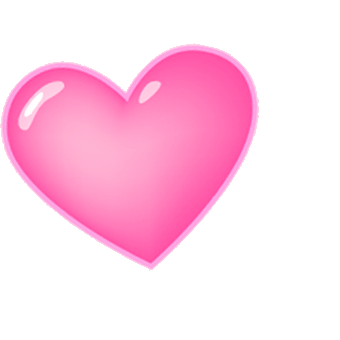 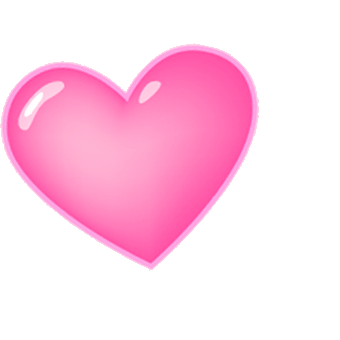 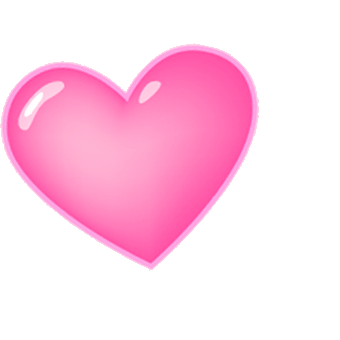 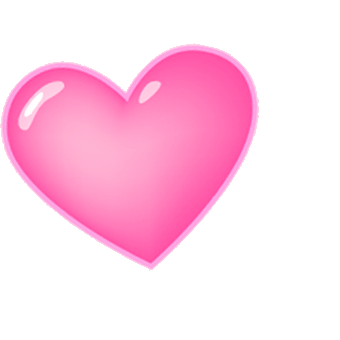 Үй тапсырмасы:«Мықты болсаң, тауып көр»          ойыны
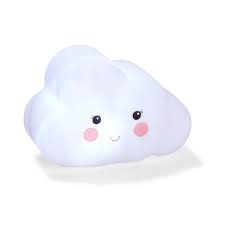 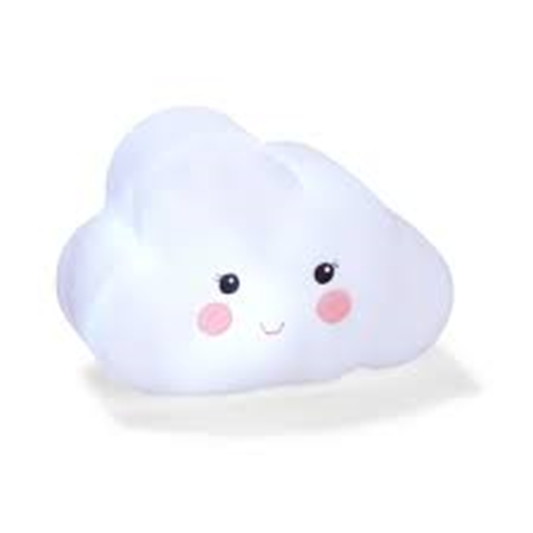 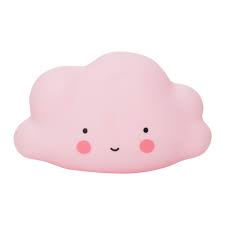 Жаңа сабақтың
    тақырыбы
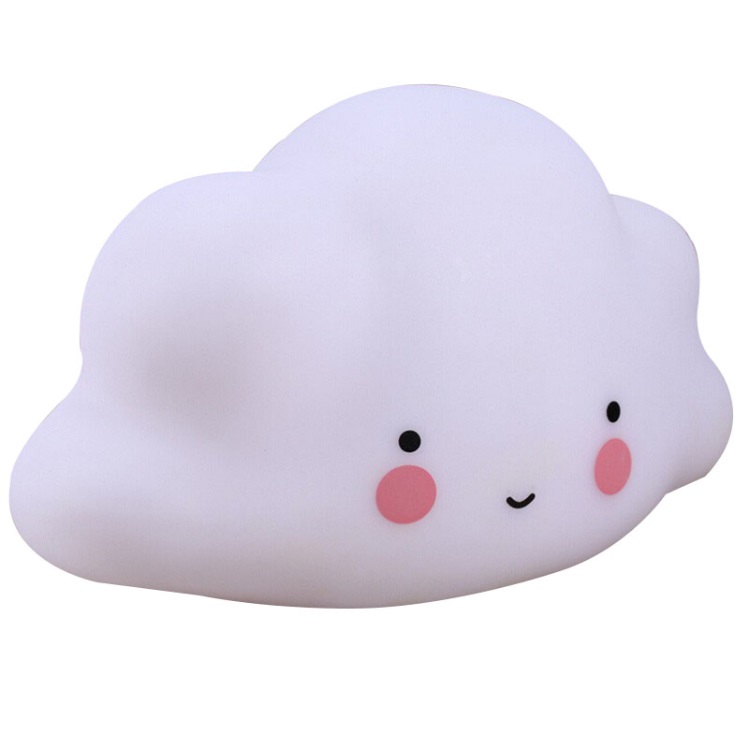 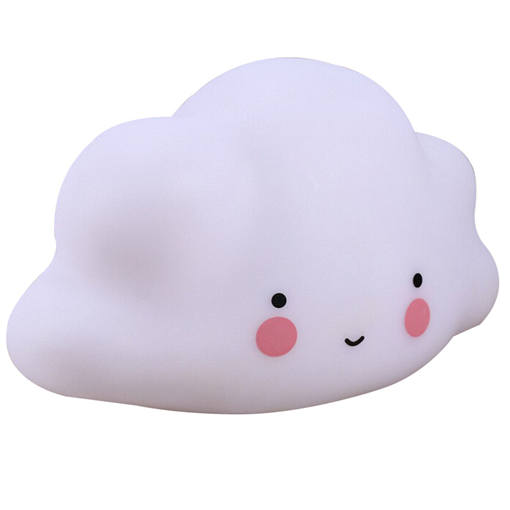 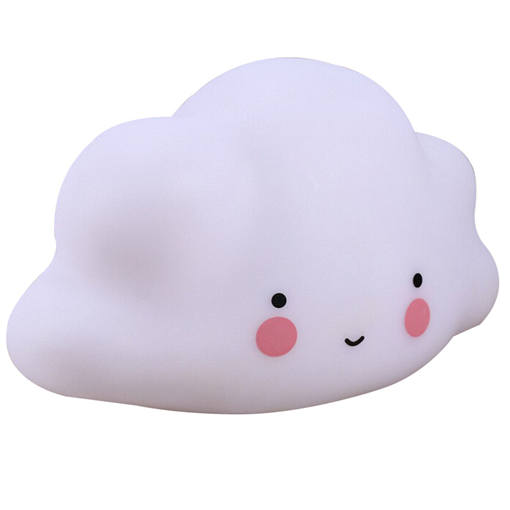 «Портной» сөзінің аудармасын тап
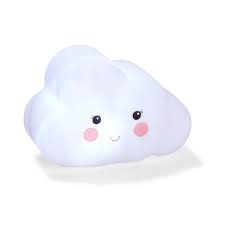 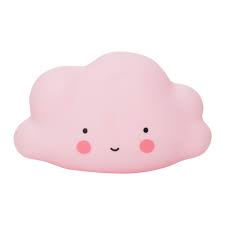 Жаңа сабақтың
    тақырыбы
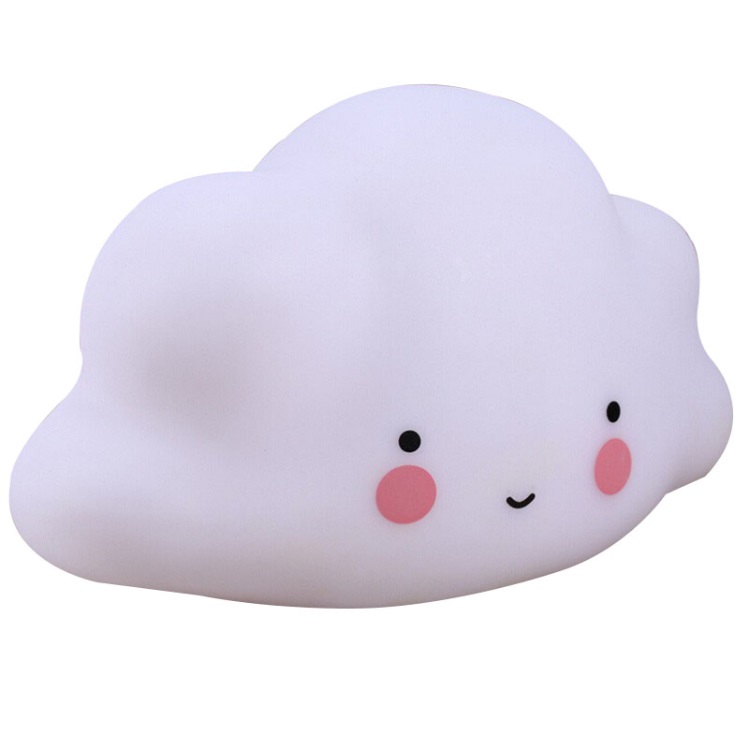 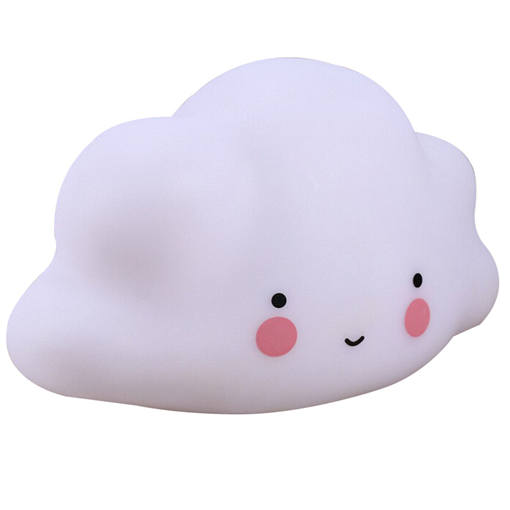 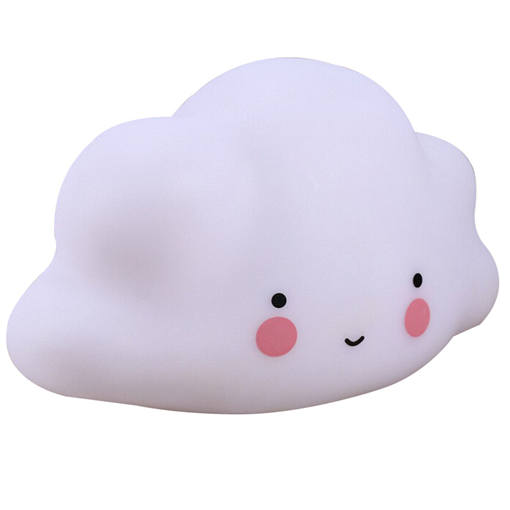 «Каждый день» сөзінің аудармасын тап
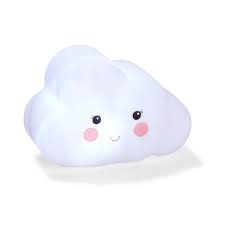 Жаңа сабақтың
    тақырыбы
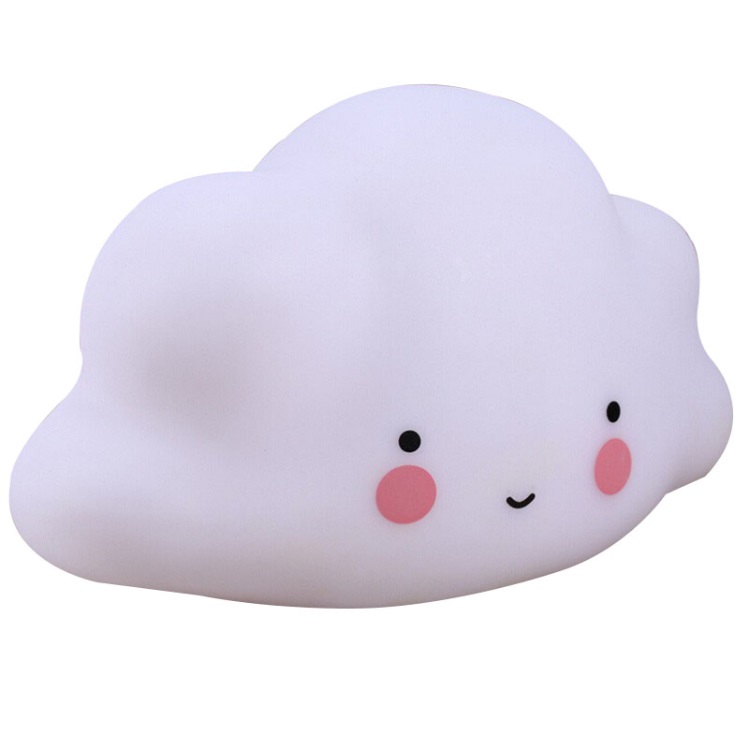 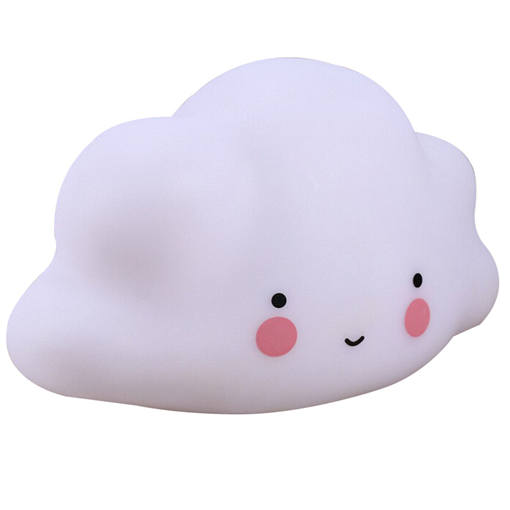 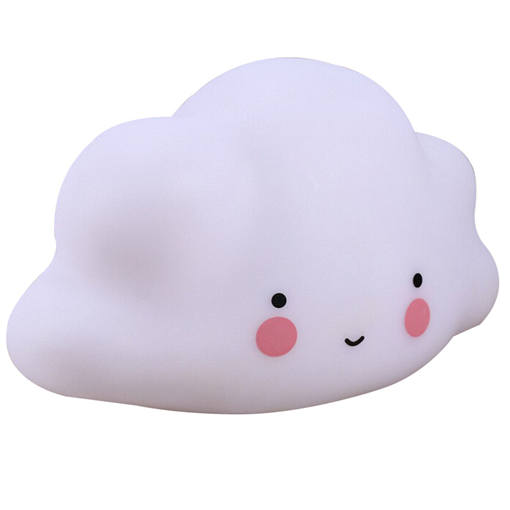 «Давным давно» сөзінің аудармасын тап
Жаңа сабақтың
    тақырыбы
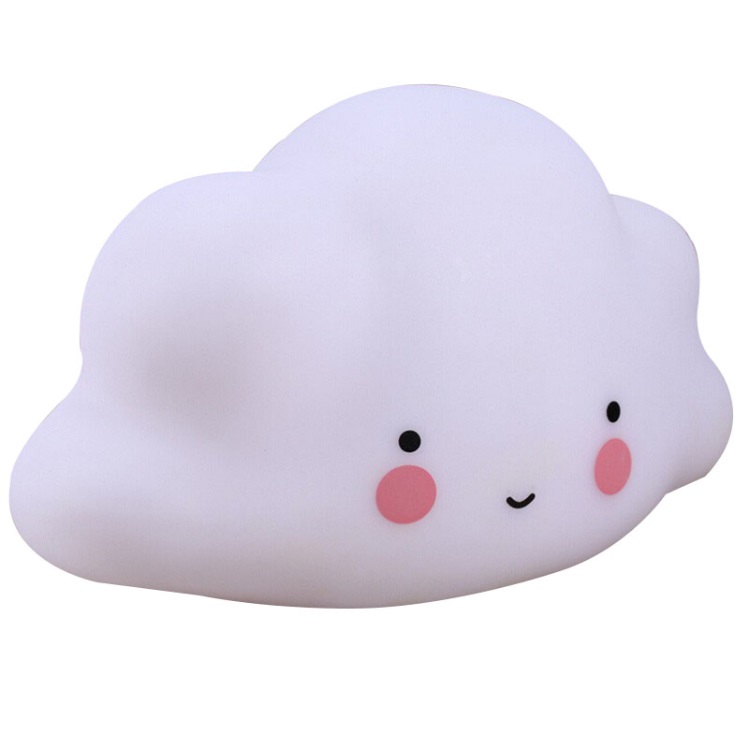 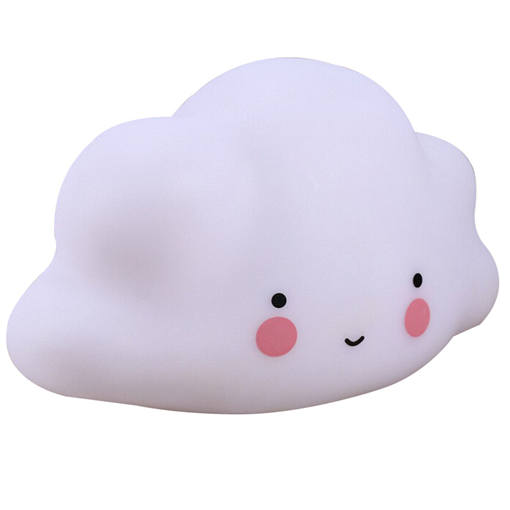 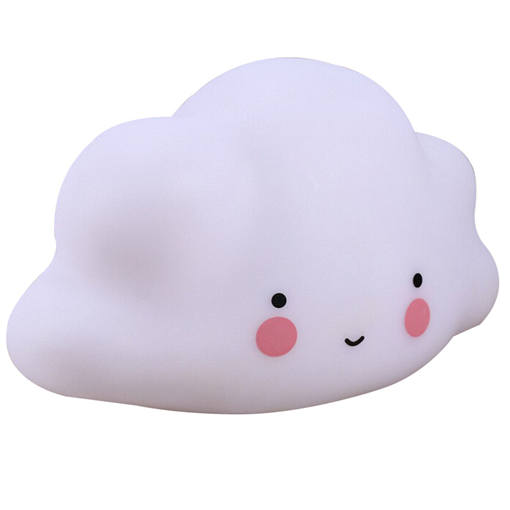 «Платье» сөзінің аудармасын айт
Жаңа сабақтың
    тақырыбы
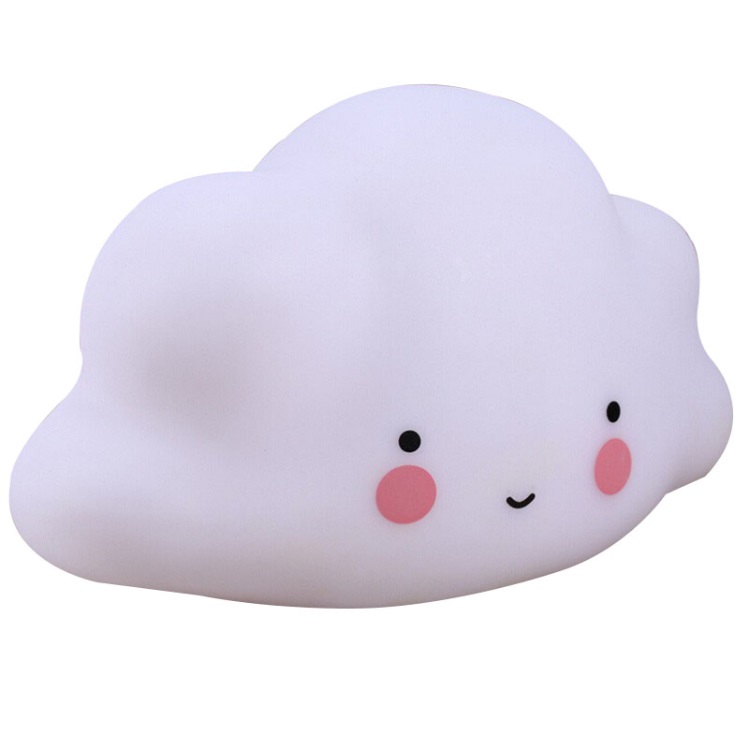 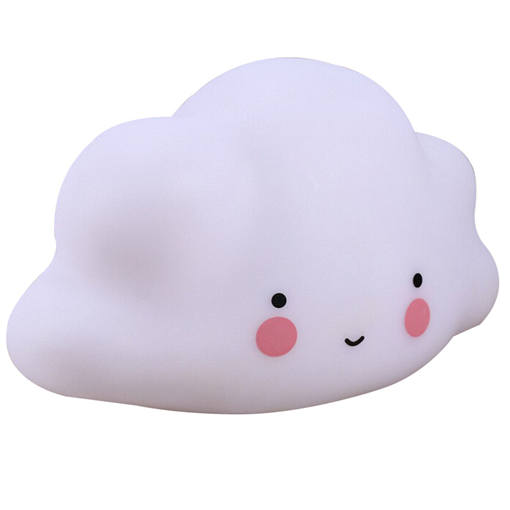 «Сшил» сөзінің аудармасын айт
Жаңа сабақтың
    тақырыбы
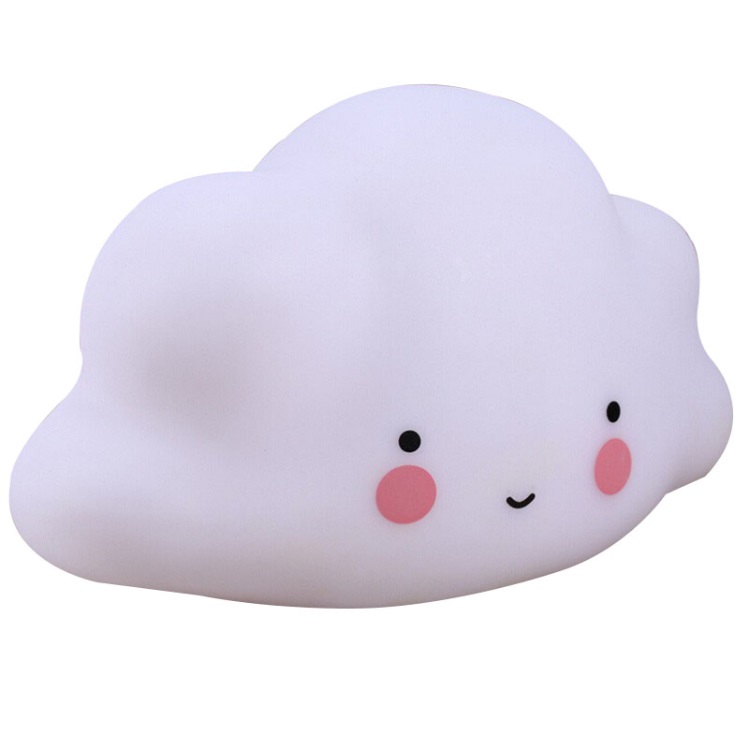 «Большая луна» сөзінің аудармасын айт
Жаңа сабақтың
    тақырыбы
АЛДАР КӨСЕ
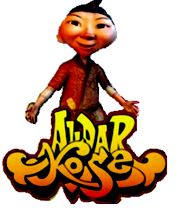 Сабақтың мақсаты:
Мультфильмді тамашалайық!
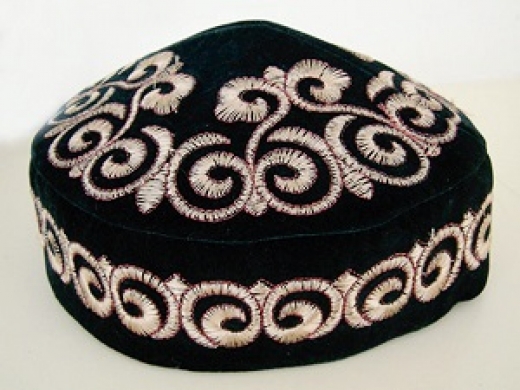 Мәтінмен жұмыс.
Сараң бай Алдаркөсеге: «Он тақия тік»,-деді. Алдаркөсе он тақия тікті. Бай тақияларды киді.Тақия байдың басына кішкентай болды.Бай ренжіді. Бай сараң, Алдаркөсе тапқыр.
Сөздікпен жұмыс:
Тақия –тюбетейка
Сараң –жадный
Бай –богач
Тапқыр –находчивый
Кішкентай –маленький
Ісмер –мастер
Кию –надевать
Қызғаншақ –завистливый
Ақылды -умный
Дәптермен жұмыс.2-тапсырма. Қажетті сөздерді қойып, көшіріп жаз.
1.Сараң ..... Алдаркөсеге: «Он тақия тік»,-деді. 
2. Алдаркөсе он тақия ..... .  
3. Бай ................. киді.
4. Тақия байдың басына ............. болды.
5.Бай ............. . 
6. Бай сараң, Алдаркөсе ........ .

Керекті сөздер: бай, тақияларды, тікті, тапқыр, ренжіді,
                            кішкентай
Сергіту сәті
«Бармақтар отбасы»
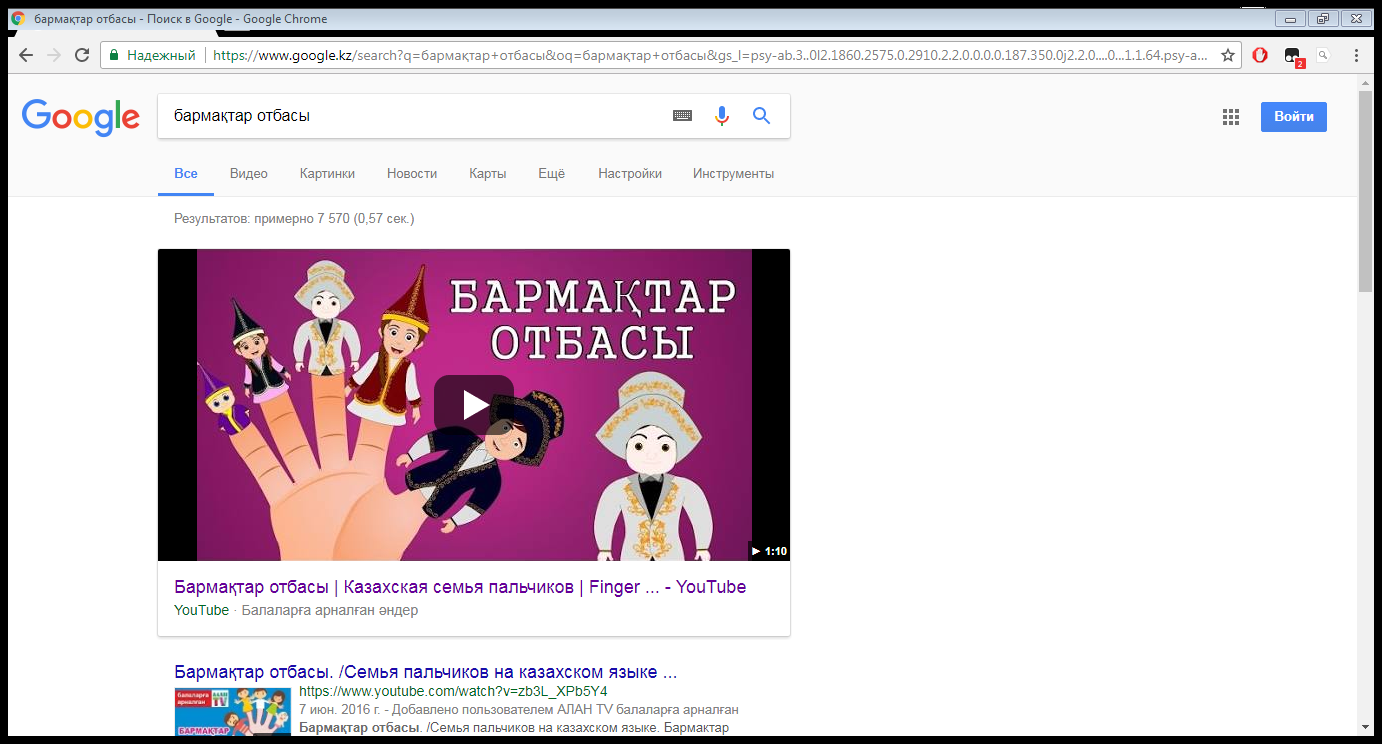 «6 ҚАЛПАҚ» әдісі:
ҮЙ ТАПСЫРМАСЫ:
ЖАҢА СӨЗДЕРДІ ЖАТТАУ.
ҰНАҒАН ТҰСЫ БОЙЫНША СУРЕТ САЛЫП КЕЛУ.
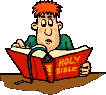 КЕРІ БАЙЛАНЫС. РЕФЛЕКСИЯ
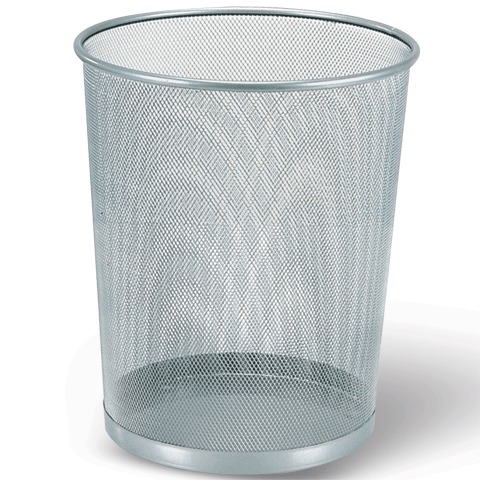 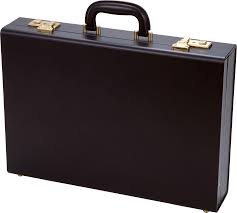